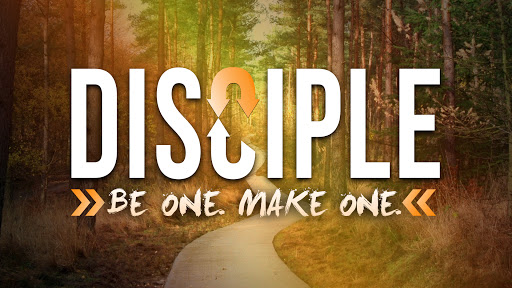 Fairfield Church    Sunday 5th July 2020
Chris Reveley
Am I a disciple?
What is a disciple?


Three requirements for being a disciple

Three marks of being a disciple
Fairfield Church Vision Statement
“To be the community of disciples of Jesus Christ in Northwood Hills known for loving and honouring God; for loving and caring for each other and for our neighbour-hood community, seeking to introduce them to Jesus.”
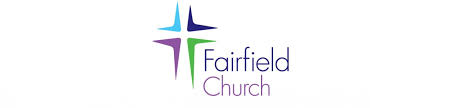 Still in DRAFT form
Which modern-day word is closest to what Jesus means by the word ‘disciple’?
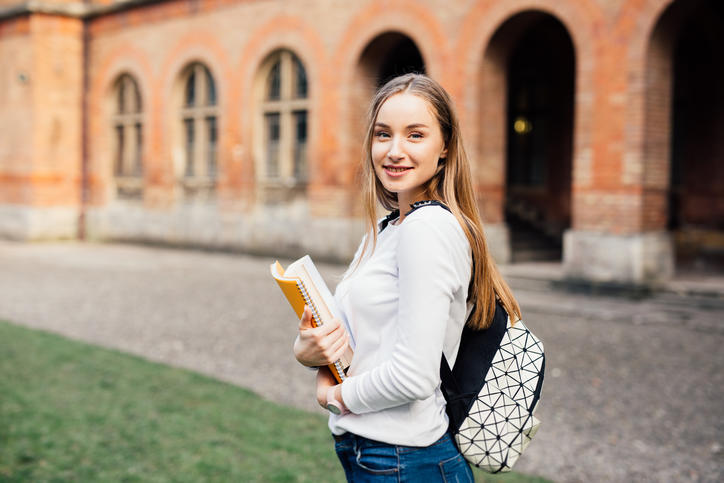 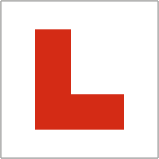 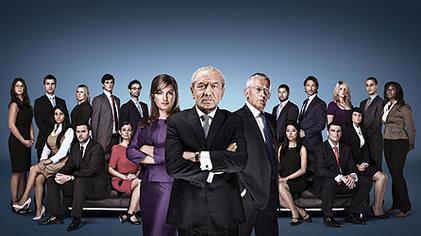 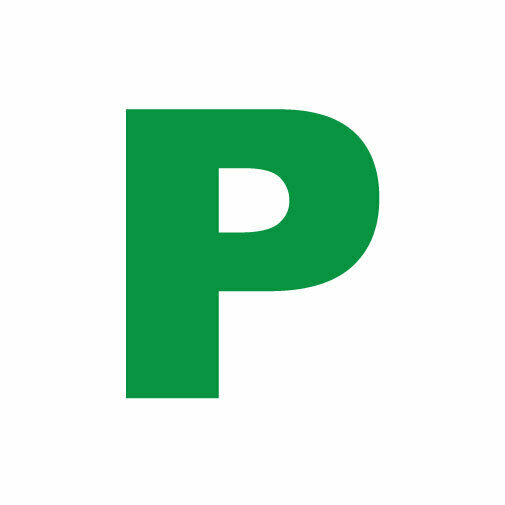 Learner
Apprentice
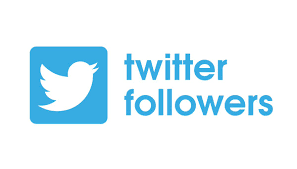 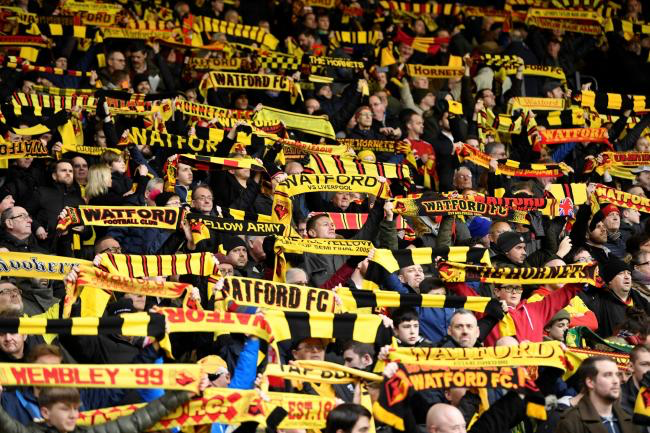 Student
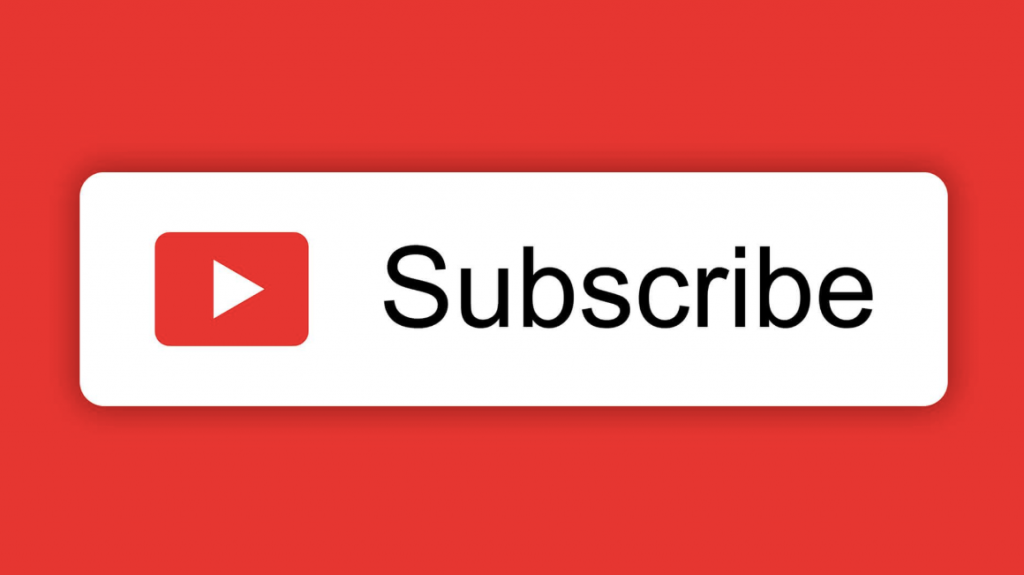 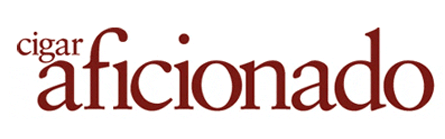 Fan
What is a disciple?  (of Jesus Christ)
Not just a social media style of ‘follower’
Barack Obama, Justin Beiber, Katy Perry
Not just a fan – obedience problem
Not just an admirer/aficionardo/enthusiast – ‘arm-chair’ 

Student – partly right 
Learner/Apprentice – even better!
Full-on FOLLOWER!
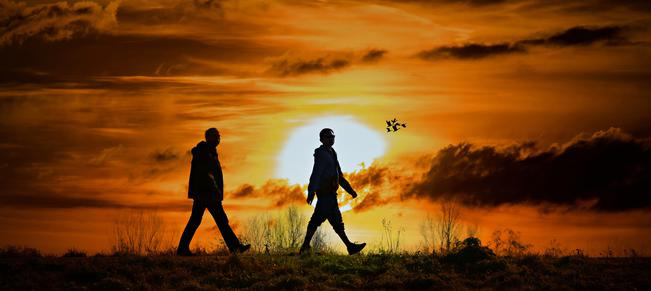 Three (or four) requirements of being a disciple
Found in Luke’s gospel

Maybe all can be summarized as        ‘Deny yourself and put Jesus first’
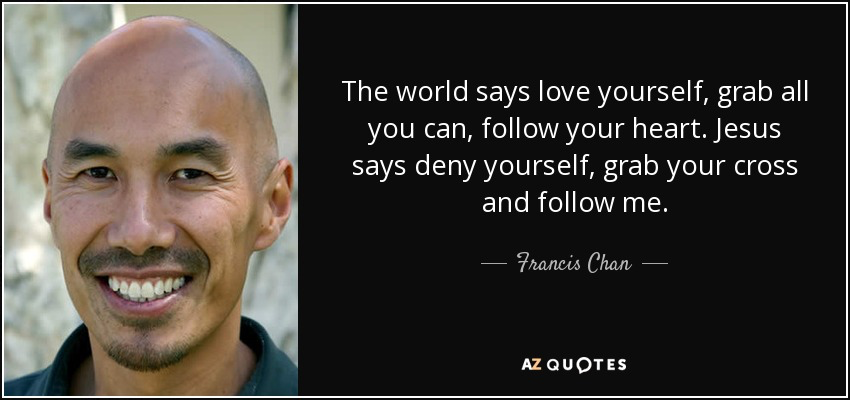 Take up your cross
Identify with Jesus              publicly    (Matt 28 :19)
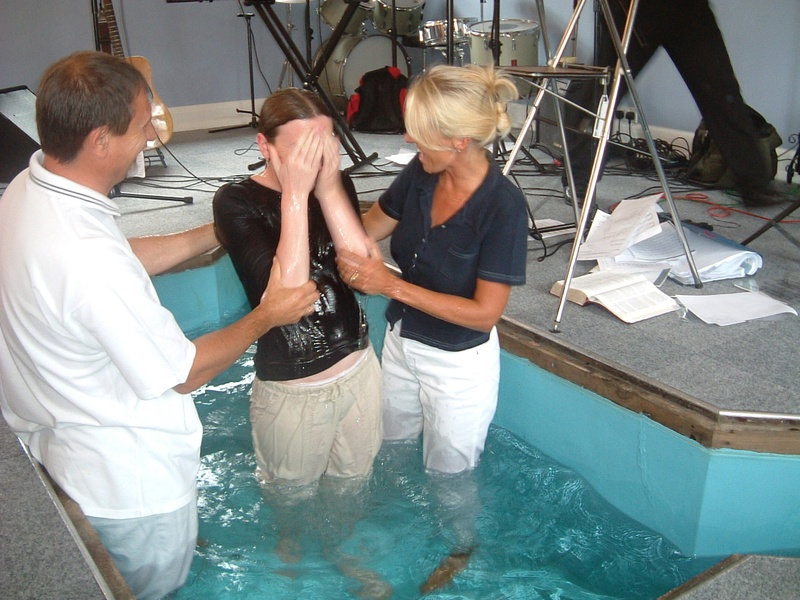 Take up your cross
Identify with Jesus              daily    (Luke 9 :23)
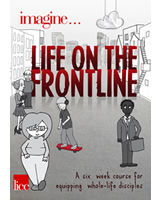 God first and above all others
‘Deny yourself and put Jesus first’

Of course, Jesus told us to love our brother, neighbour, brother, even our enemy!   So ‘hate’?

… but love God first, foremost and above all others – even your family and even your own life!
Luke 14:26
Give up anything you value
‘Deny yourself and put Jesus first’

Those of you who do not give up everything you have cannot be my disciples.   Luke 14:33


Rich young ruler - Luke 18v22

And 18 v29-30    God is no man’s debtor!
Keep going – whatever!
Luke 9 v59-62

Keep going - Persevere

No one who puts his hand to the plough and looks back is fit for service in the kingdom of God.   v62

A marathon, not a sprint!
Three marks of being a disciple
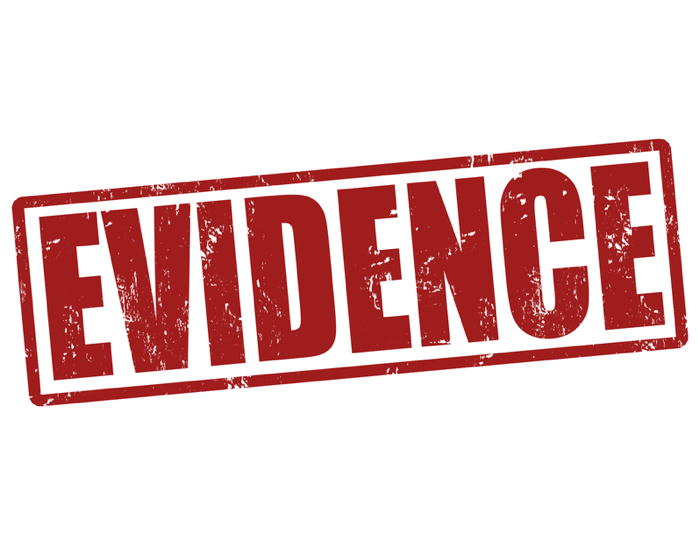 Words of Jesus from John’s gospel
Obedience
Love
Fruit

These things, Jesus says, will   show who is one of his disciples
1. Obey Jesus’ commands.      John 8:31
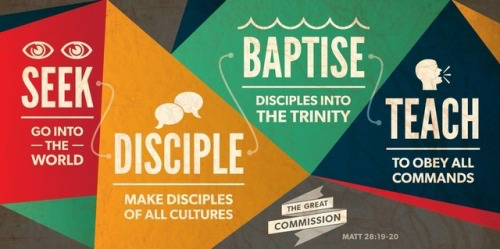 Hold to Jesus teaching

Hold on tight
Continue in/remain in
2. Love one another   	John 13:35
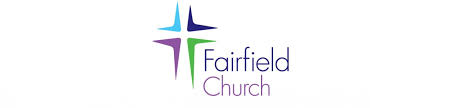 “To be the community of disciples of Jesus Christ in Northwood Hills known for loving and honouring God;  for loving and caring for each other….
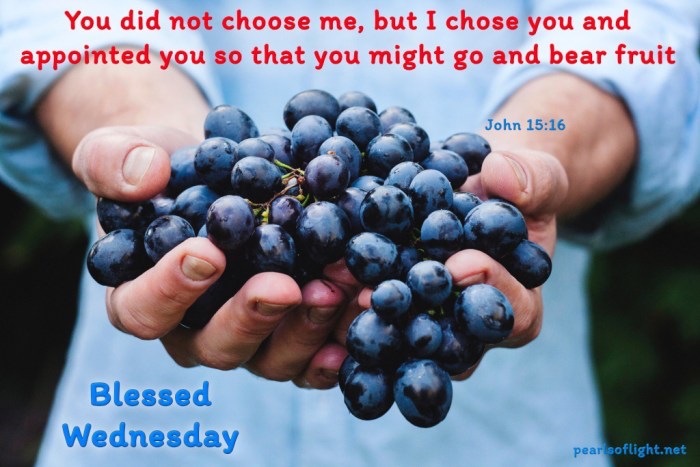 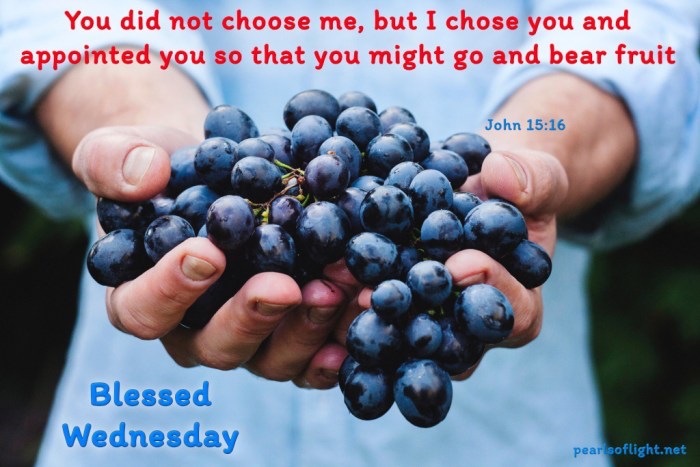 3. Bear fruit 	John 15:8
Fruit of the Spirit  - growth in us
Leading people to Jesus - growth of the Church
Fruit that lasts
…and follow Jesus
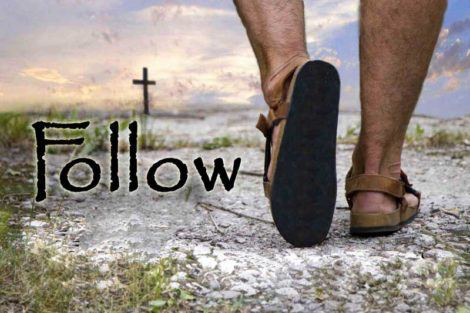 Am I a disciple of Jesus?
Have I denied myself?
Put Jesus before anyone else, including myself?
Put Jesus before anything I own or claim for myself, or aspire to?
Have I taken up my cross?
Identified with Him (in baptism)
Identify with him in everyday life
…and am I following Jesus?
…and follow Jesus
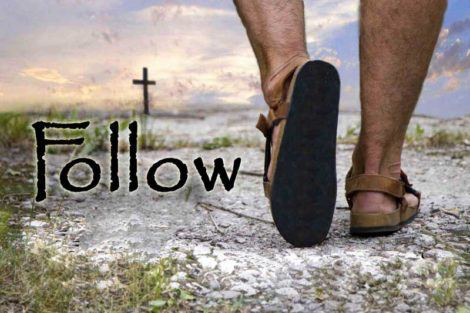 Is there evidence that I am a disciple?

Where is the Holy Spirit identifying things that we need to work on (with his help) today?


“I have decided to follow Jesus”